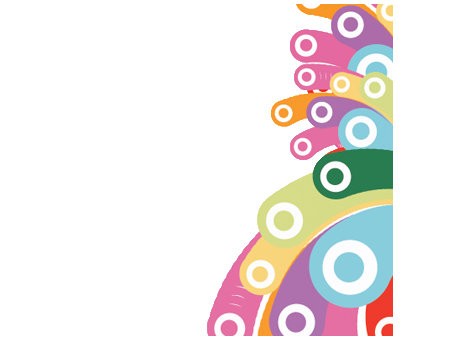 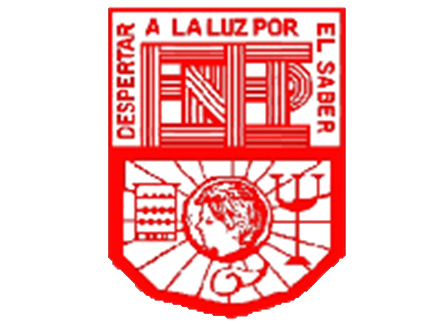 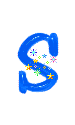 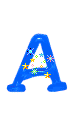 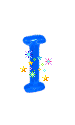 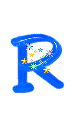 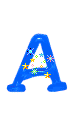 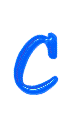 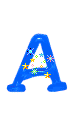 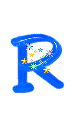 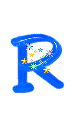 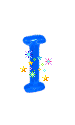 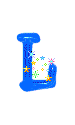 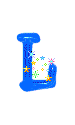 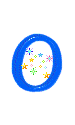 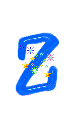 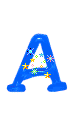 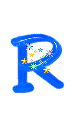 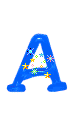 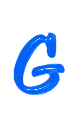 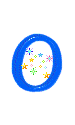 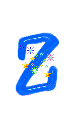 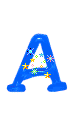 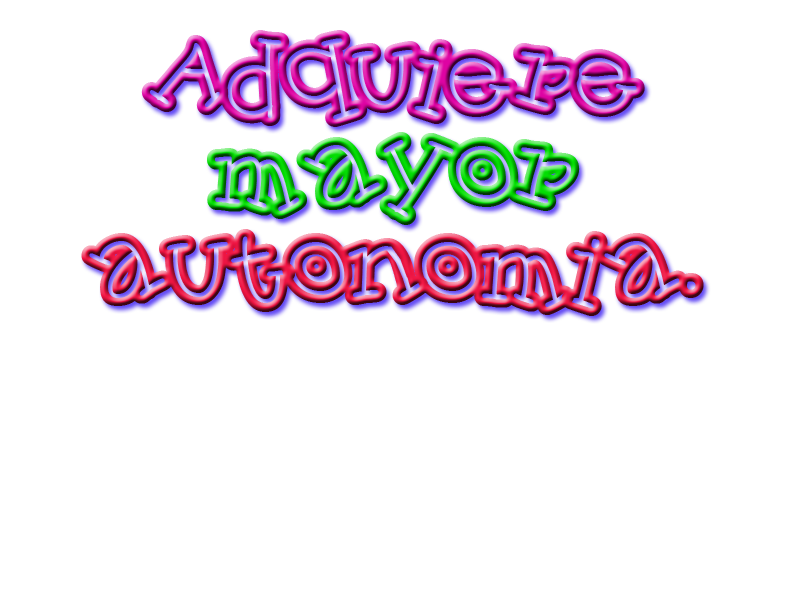 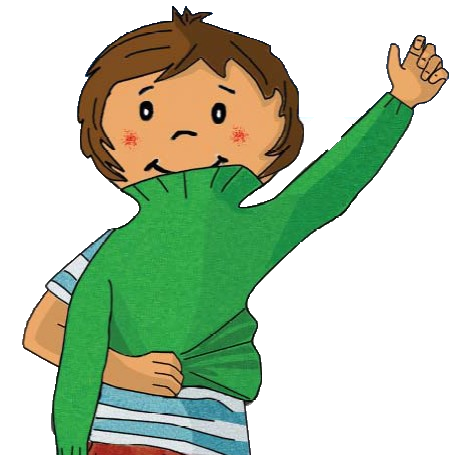 3°
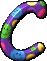 ENERO 2013
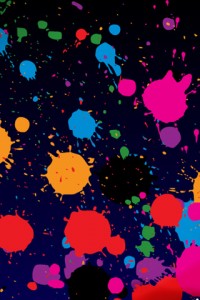 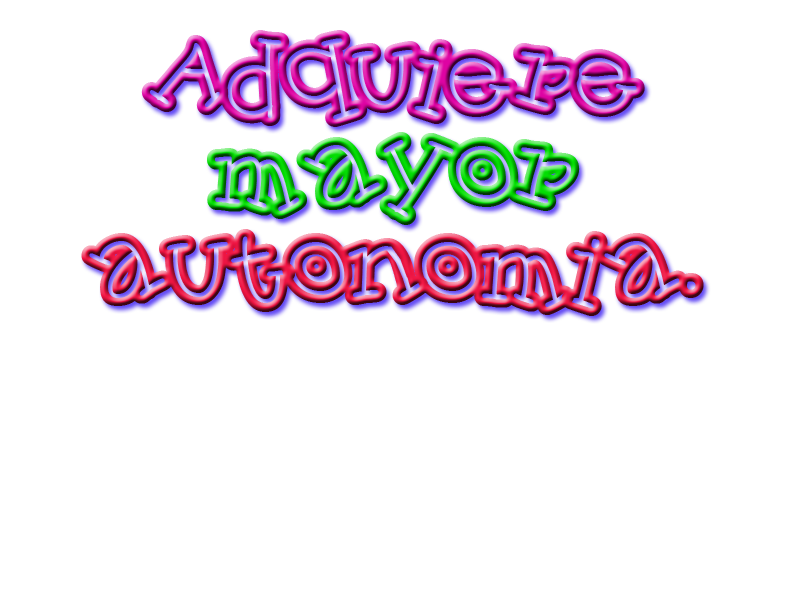 CREDITOS
Tipos de letra:
http://www.dafont.com
Introducción
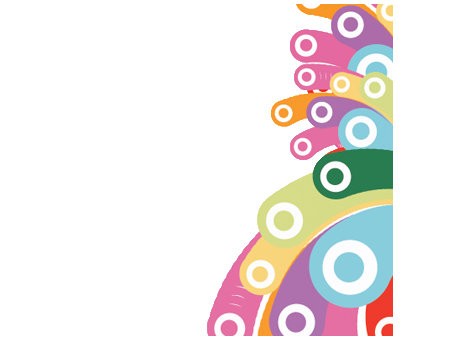 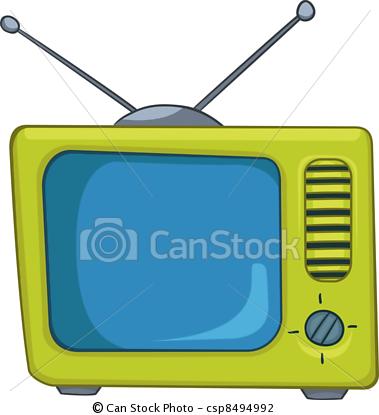 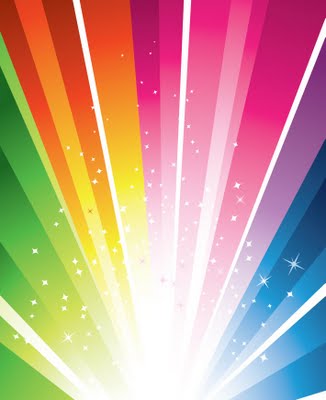 Menú
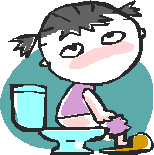 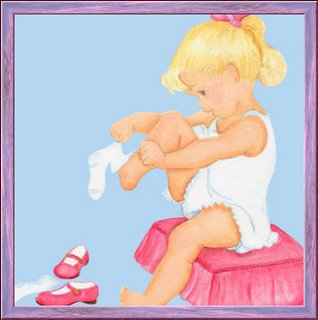 Voy al baño.
Me pongo los zapatos.
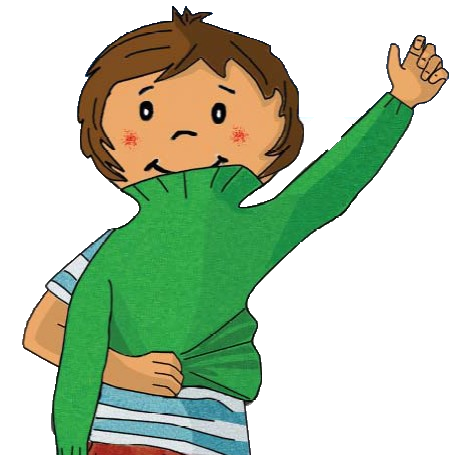 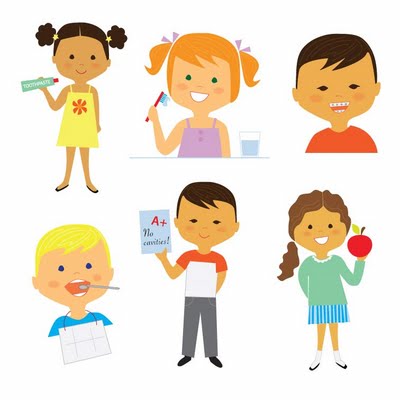 Me lavo los dientes.
Me pongo mi ropa.
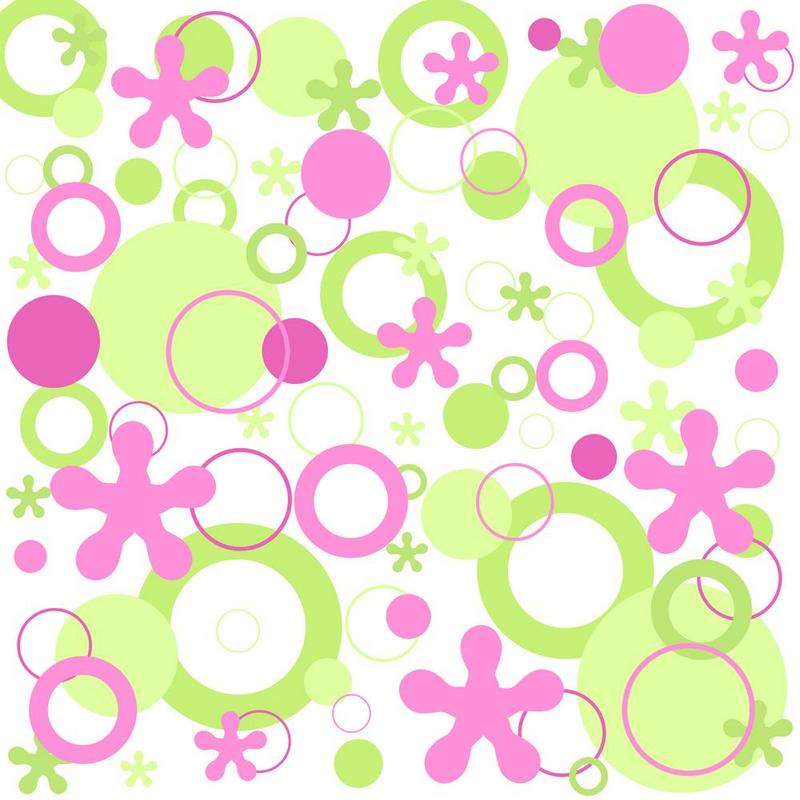 Voy al baño.
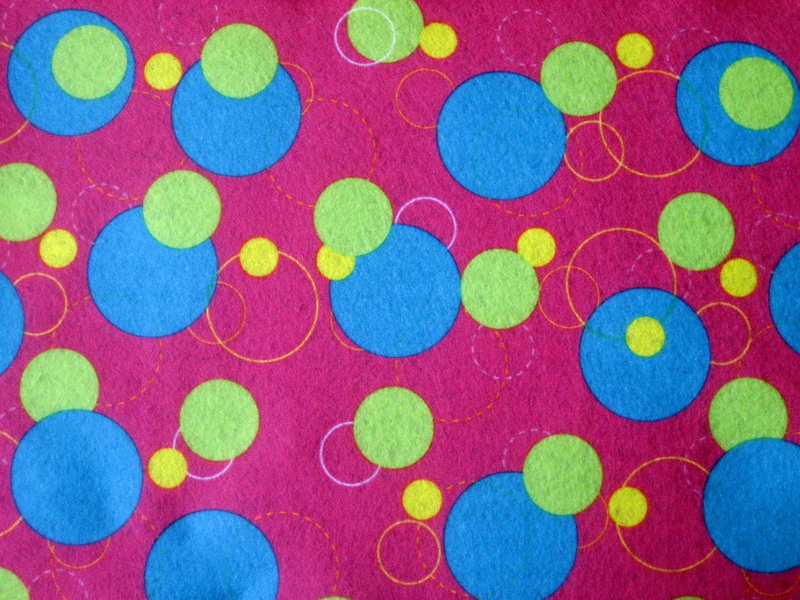 Me pongo los zapatos
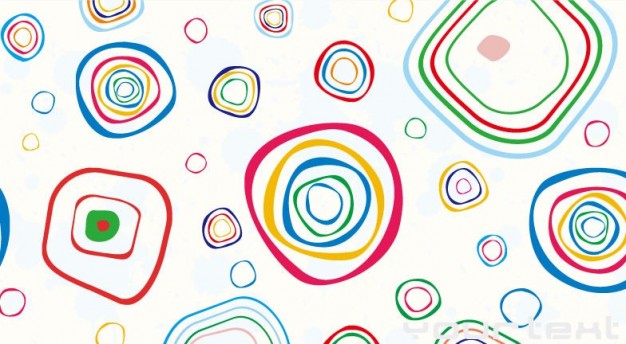 Me pongo mi ropa.
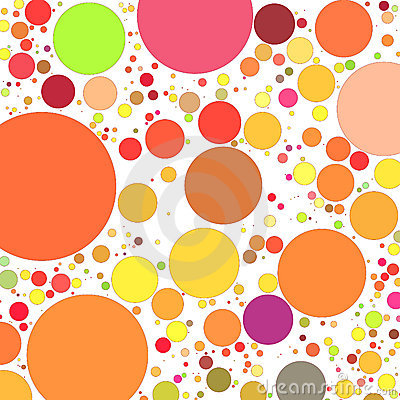 Me lavo los dientes.